Kick offก้าวท้าใจ Season 5
เพื่อให้เกิดการขับเคลื่อนและส่งเสริมกิจกรรมอย่างมีประสิทธิภาพและต่อเนื่อง 
ในปีงบประมาณ 2566 กระทรวงสาธารณสุขได้จัดให้มีกิจกรรมก้าวท้าใจ Season 5 ซึ่งจังหวัดเพชรบูรณ์ 
จะเปิดตัวในวันศุกร์ ที่ 19 พฤษภาคม 2566 โดยสำนักงานสาธารณสุขจังหวัดเพชรบูรณ์ กำหนดเปิดตัวกิจกรรม “ก้าวท้าใจ Season 5  ท้า 150 วัน 15 ล้านแต้มสุขภาพ” ณ Phet indoorstadium โรงเรียนเพชรพิทยาคม อำเภอเมือง จังหวัดเพชรบูรณ์เวลา 14.00 น. เป็นต้นไปโดยมีผู้ว่าราชการจังหวัดเป็นประธาน
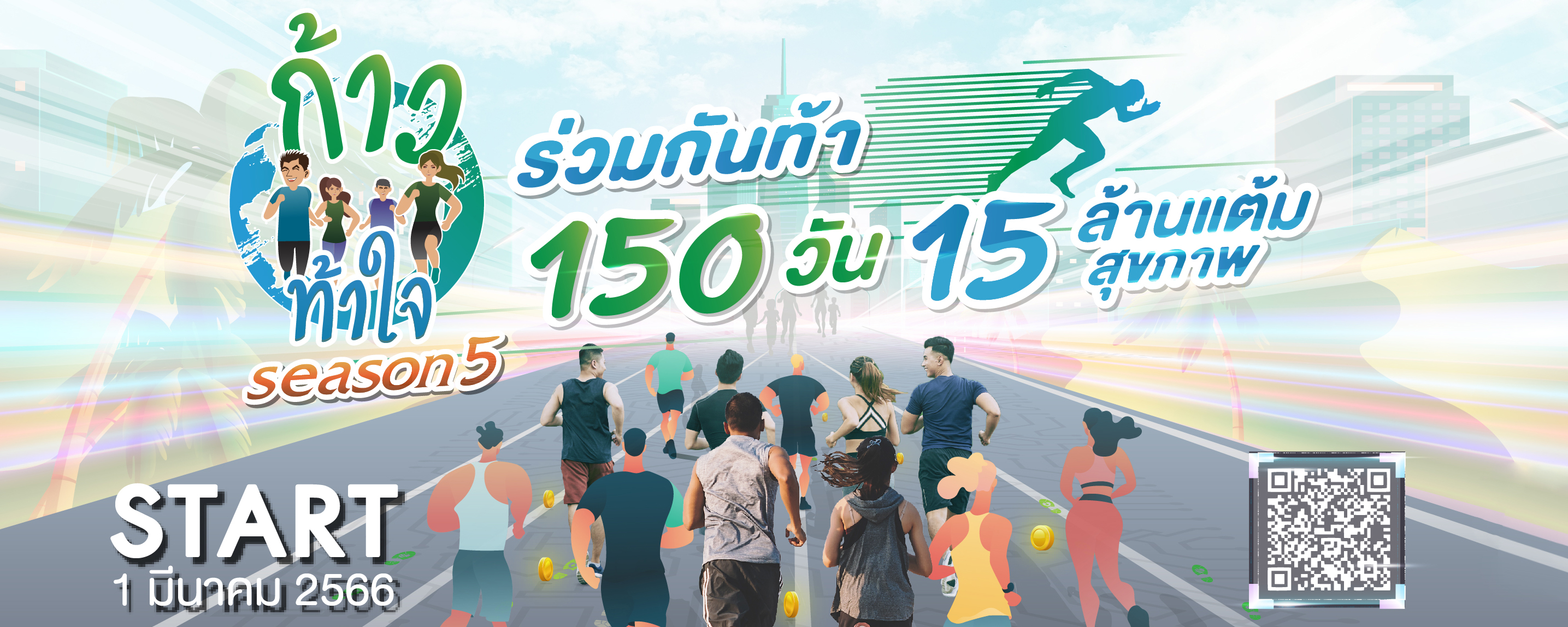 กำหนดการKick offก้าวท้าใจ Season 5
-เวลา 14.00 น.    ลงทะเบียนเข้าร่วมกิจกรรม
-เวลา 14.30 น. 	ผู้ว่าราชการจังหวัด เดินทางมาถึงบริเวณพิธีนั่งพักรับประทานอาหารว่างและชมการแสดง
-เวลา 15.00 น. 	การแสดงพิธีเปิด  TO BE NUMBER ONE จากโรงเรียนเพชรพิทยาคม 
คณะผู้บริหาร  และ จนท. พร้อมกันด้านหน้าเวทีด้านล่าง
นายแพทย์สาธารณสุขจังหวัดเพชรบูรณ์กล่าวรายงาน
ผู้ว่าราชการจังหวัดเพชรบูรณ์กล่าวเปิดงาน
พิธีมอบธง  
-เวลา 15.30 น.	 ผู้ว่าราชการจังหวัดและคณะผู้บริหารร่วมถ่ายรูป
ออกกำลังกาย โดยร่วมกันเต้นแอโรบิค
แข่งขันฟุตซอลระหว่างทีมคณะผู้บริหารของสาธารณสุขและทีมสถานศึกษา 
หมายเหตุ : การแต่งกาย ให้สวมเสื้อก้าวท้าใจ Season 5 กางเกงวอร์มสีเข้มและรองเท้าผ้าใบ